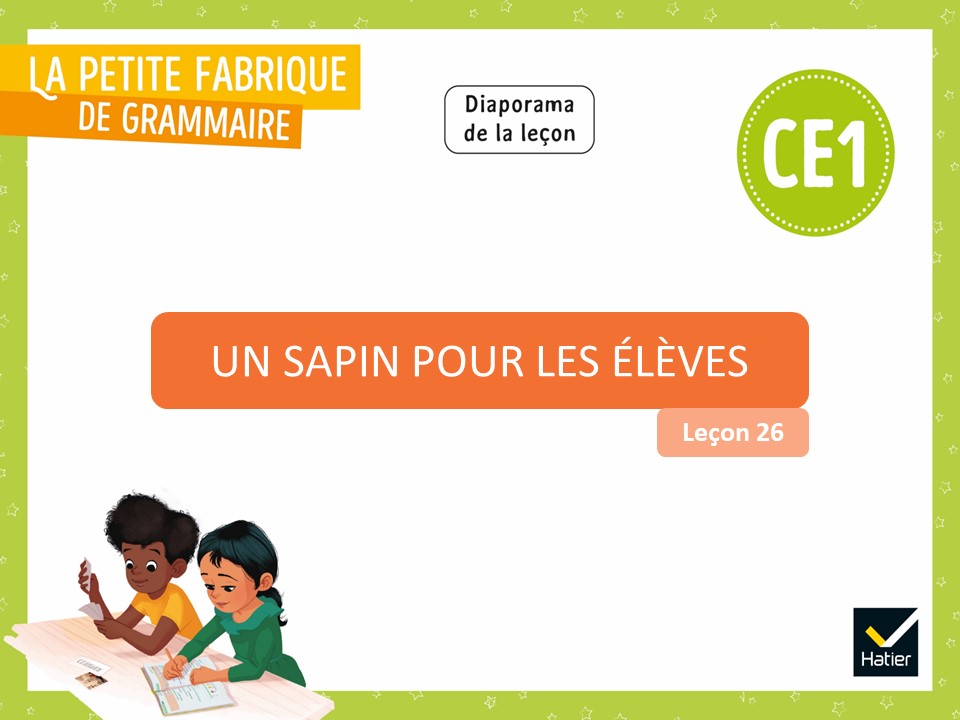 [Speaker Notes: DES LETTRES ET DES SONS – Les accents sur le e

Leçon 26 : Un sapin pour les élèves

Certaines diapositives ont été dupliquées afin de scinder le commentaire du mode présentateur en deux parties lorsque le propos est long. Cela vous permettra de poursuivre vos explications de manière plus fluide.]
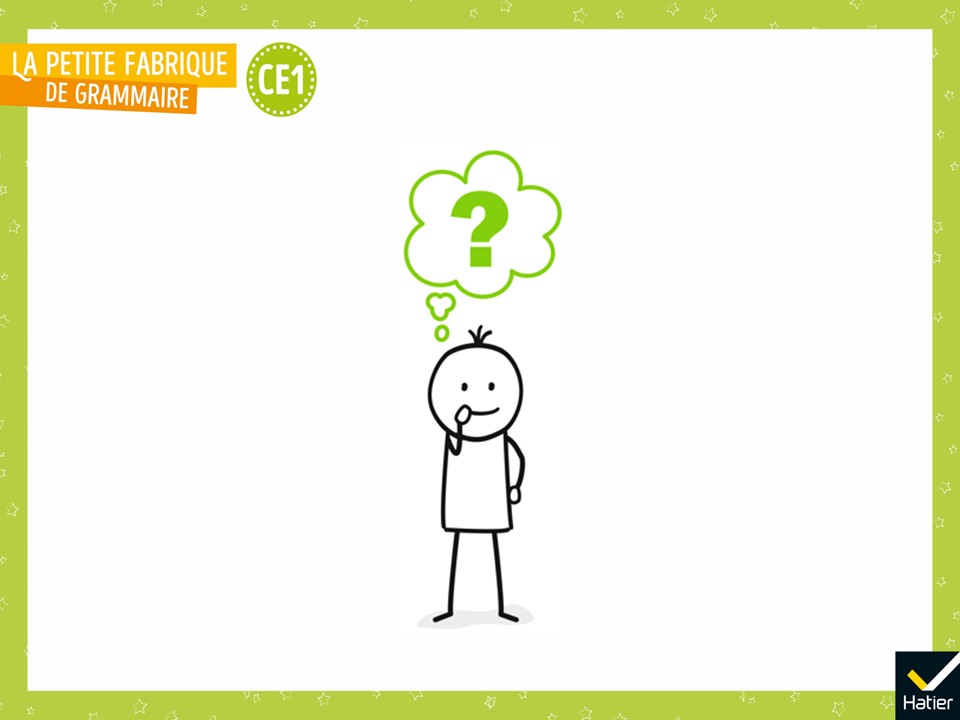 [Speaker Notes: PHASE 1 : Enrôlement

 « Savez-vous pourquoi, de temps en temps, on écrit -é ou -è avec des accents ? »
 
 « Comment écririez-vous La vache est dans le pré [pre] ? Comment écririez-vous La vache est près [prɛ] de l’arbre ? »
    « On y reviendra. »
 
 « Aujourd’hui la leçon va s’appeler Un sapin pour les élèves. Vous verrez comment le dessin d’un sapin peut vous aider à écrire les mots avec le bon accent. »]
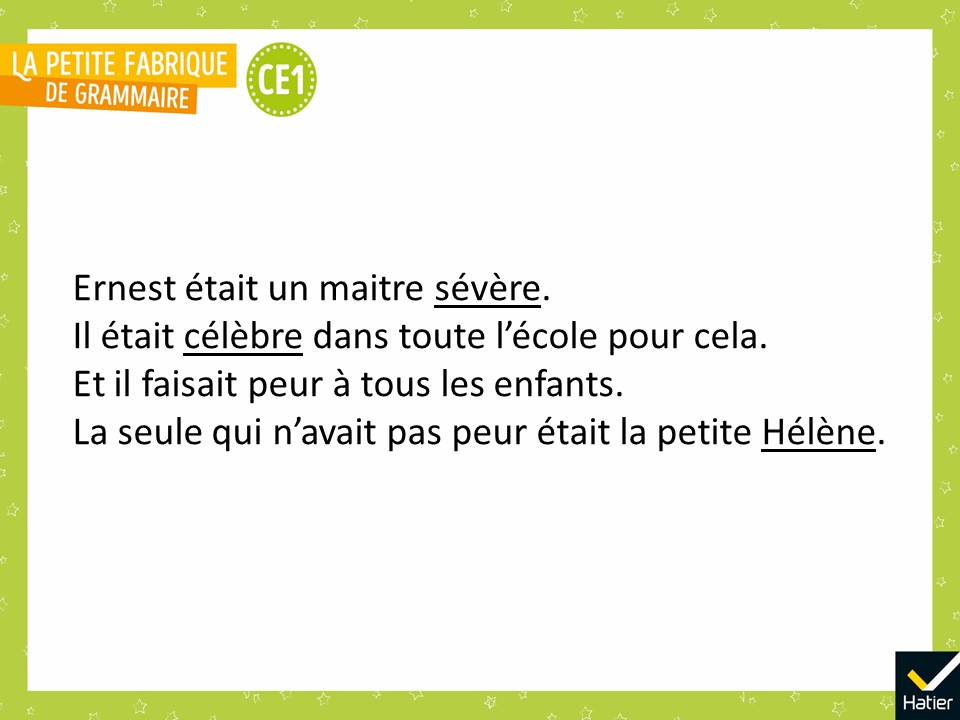 [Speaker Notes: PHASE 2 : Observation. Associer les phonèmes [e] et [ɛ] aux lettres -é et –è

 Distribuer le texte correspondant (cf. Fichier photocopiable), puis faire lire les mots soulignés.]
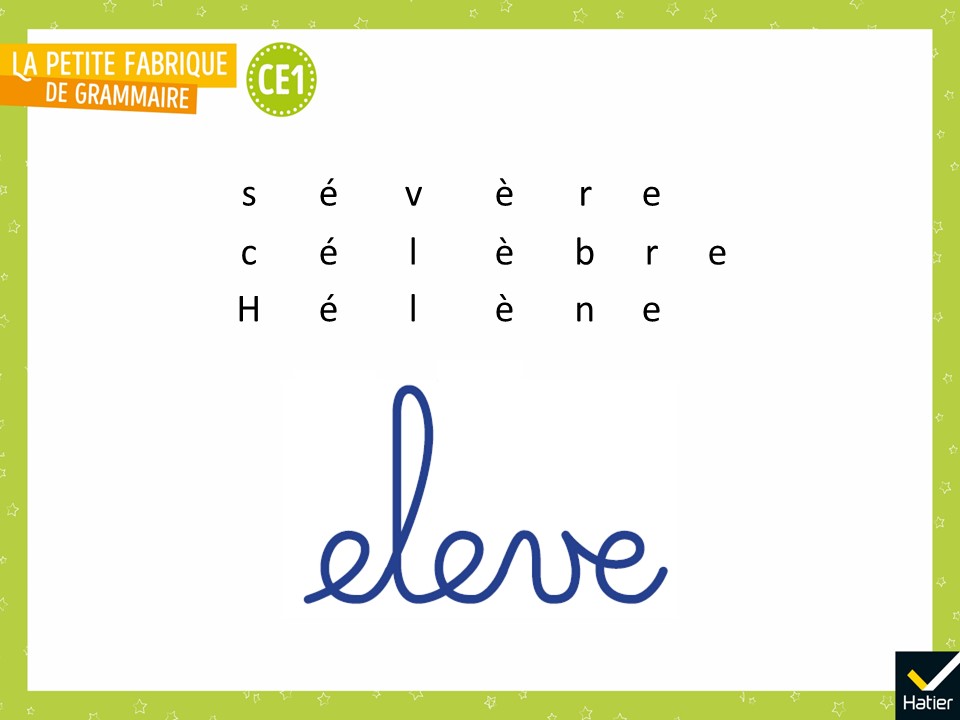 [Speaker Notes:  Écrire à la main le mot élève, sans les accents, et faire réagir la classe.
Réaction attendue : On ne l’écrit pas comme ça. Il manque les accents.
 
 « Quels accents ? Écoutez bien le mot élève. On entend [e] et [ɛ]. Où va-t-on mettre l’accent aigu, celui qui va du haut vers la gauche ? Où va-t-on mettre l’accent grave, qui va du haut vers la droite ?
Pour me répondre, aidez-vous des trois mots que je vous ai montrés. »
Réponse attendue : élève]
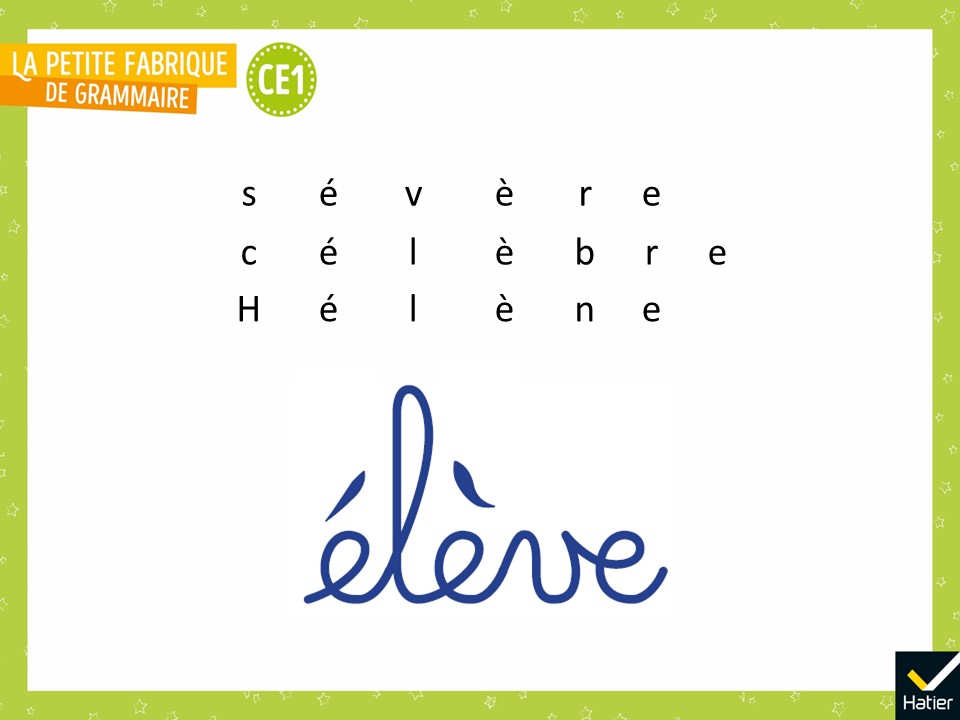 [Speaker Notes: Et ajouter les accents au mot, en montrant et en verbalisant le geste graphique lors du tracé.

 « On peut jouer à transformer cet élève en sapin de Noël. Regardez. »]
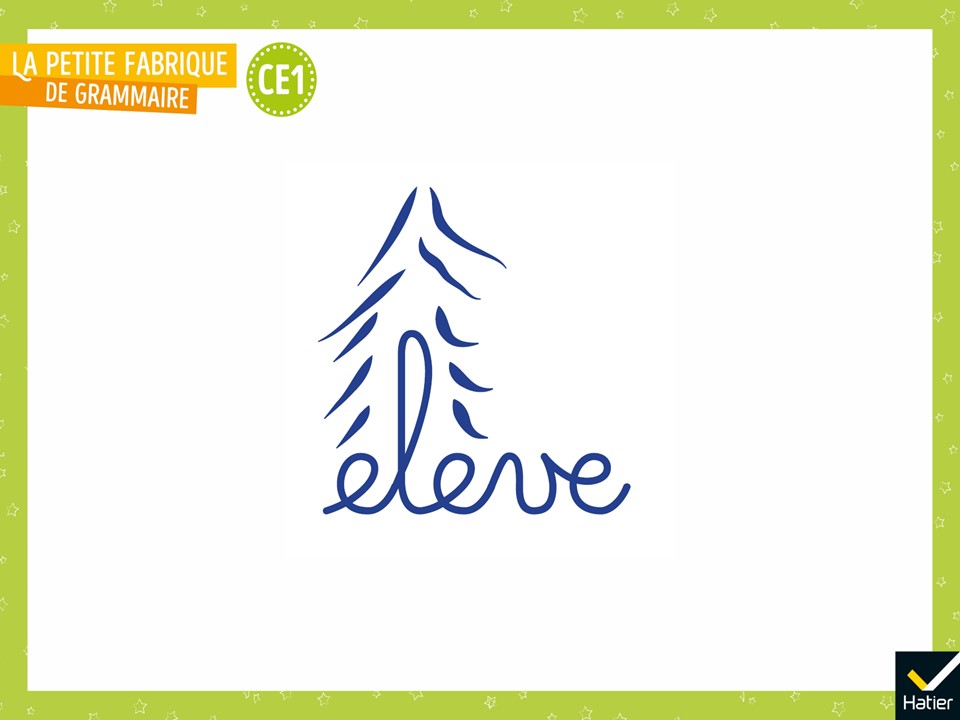 [Speaker Notes: Et empiler la forme des accents autour du l.

Le sapin pour les élèves]
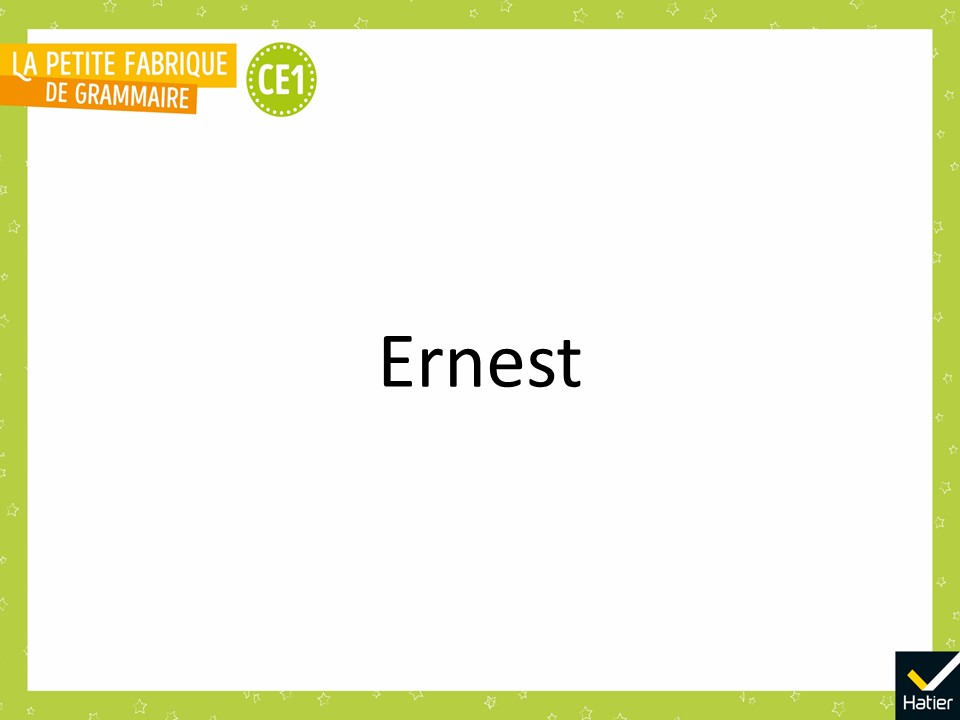 [Speaker Notes: PHASE 3 : Observation. Repérer d’autres graphies de [e] et [ɛ]

 « Est-ce que ça marche toujours ? Est-ce que le son [ɛ] s’écrit toujours avec un accent grave ? Regardez le premier mot du texte que je vous ai distribué. »
Réponse attendue :
Non, ce n’est pas toujours comme ça. Dans Ernest, on entend deux fois le son [ɛ] mais il n’y a pas d’accent.]
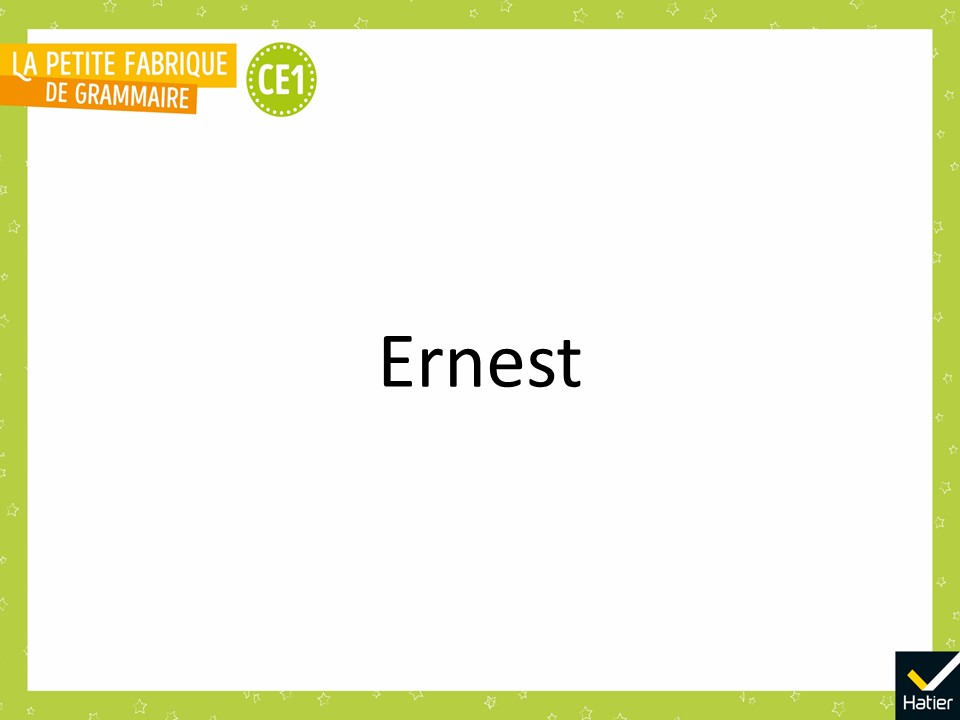 [Speaker Notes: Faire remarquer que dans le mot Noël, le son [ɛ] n’est pas écrit avec un accent grave mais autrement (avec un tréma).
 
Expliquer : « Les accents sont d’un emploi compliqué, et on ne les trouve pas que sur la lettre -e. Parfois, on écrit le son [e] ou le son [ɛ] sans mettre d’accent. 
Aujourd’hui, on va juste se rappeler comment on les tourne au moment où on doit en écrire un. On peut se le rappeler grâce au dessin du sapin de Noël fait avec le mot élève. »]
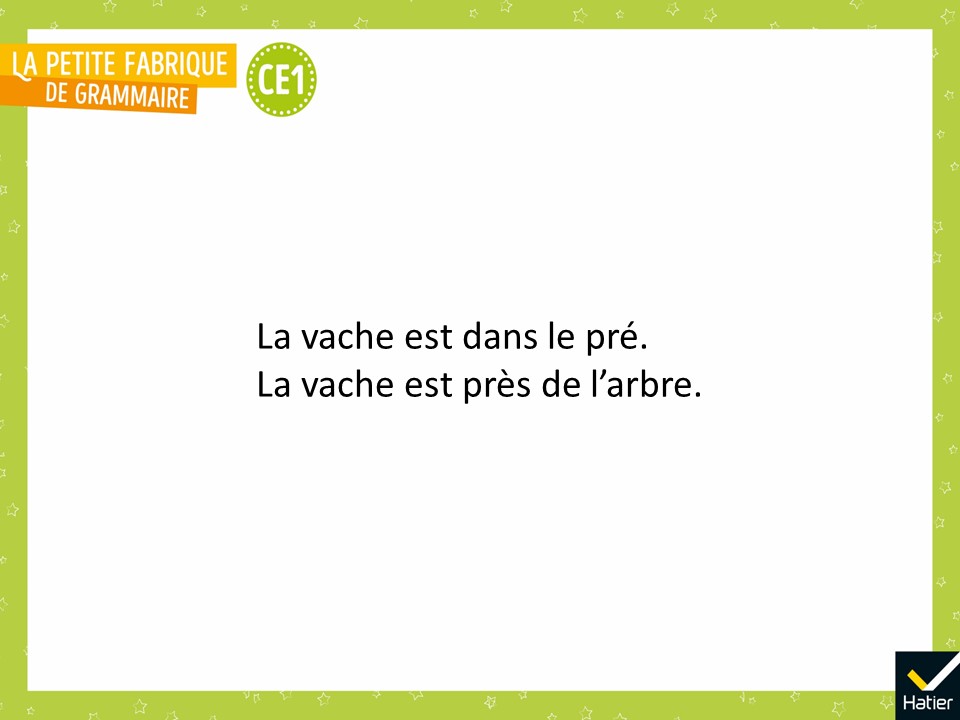 [Speaker Notes: Revenir aux remarques faites par les élèves sur les phrases travaillées à l’oral durant l’enrôlement : 
« Alors, notre vache ? Eh bien, elle est dans son pré, avec un accent aigu. Et elle est près de l’arbre, avec un accent grave. »]
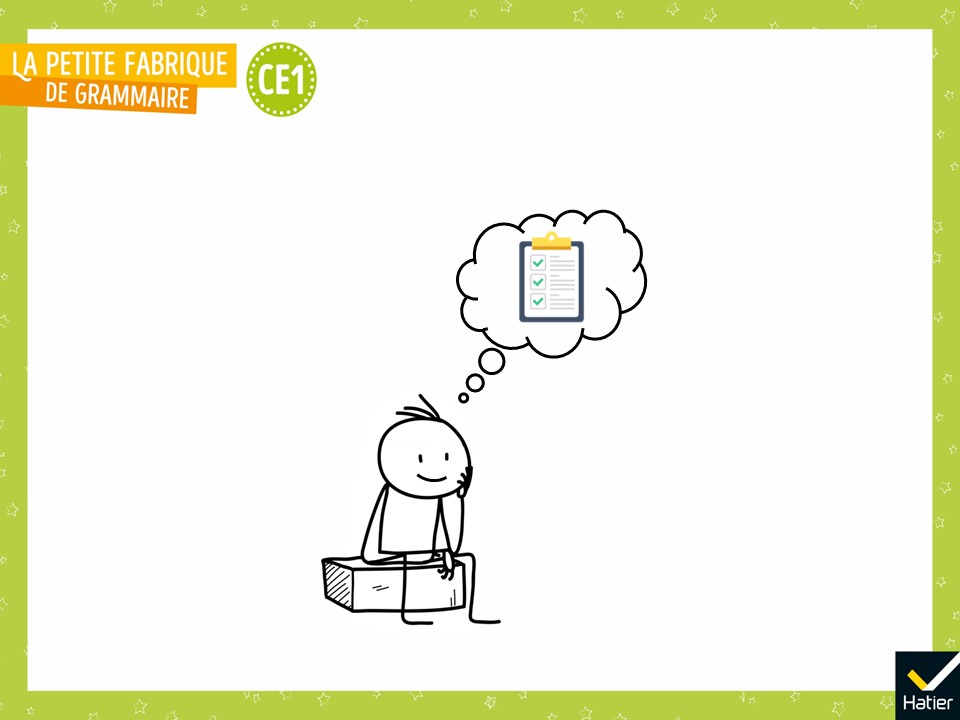 [Speaker Notes:  « Dans la leçon Un sapin pour les élèves, qu’avons-nous appris ? »
Réponse attendue (collectivement) : On a appris que :
- L’accent aigu part du haut et descend vers la gauche.
- Pour se le rappeler, c’est la partie gauche de élève et du sapin. On le met sur le -e pour noter le son [e].
- L’accent grave part du haut et descend vers la droite. C’est la partie droite du mot élève et du sapin. On le met sur le -e pour noter le son [ɛ].]
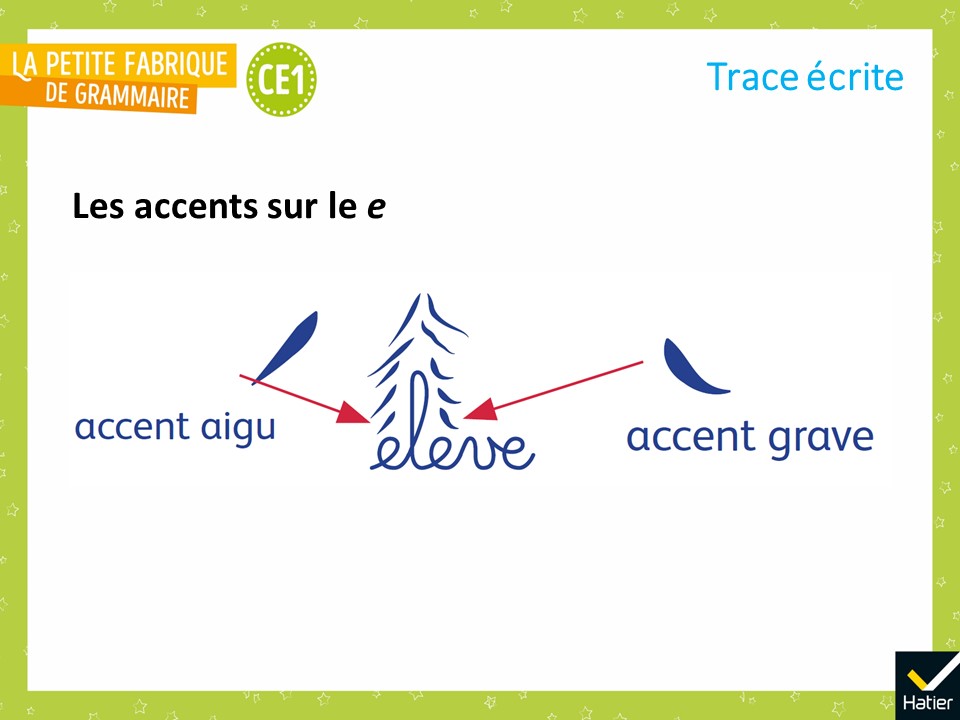 [Speaker Notes: « Voilà l’exemple qui nous permettra de retenir les accents qui écrivent les sons [e] et [ɛ]. »]
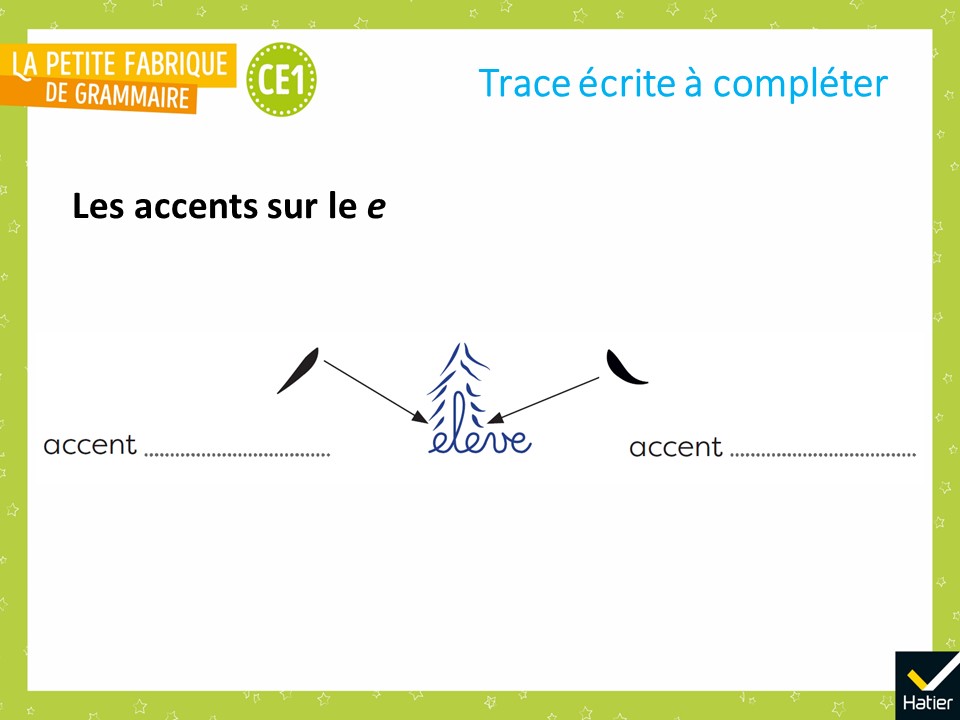 [Speaker Notes: Distribuer la trace écrite à compléter.
« Voilà votre trace écrite. Vous allez ajouter les mots qui manquent. »]
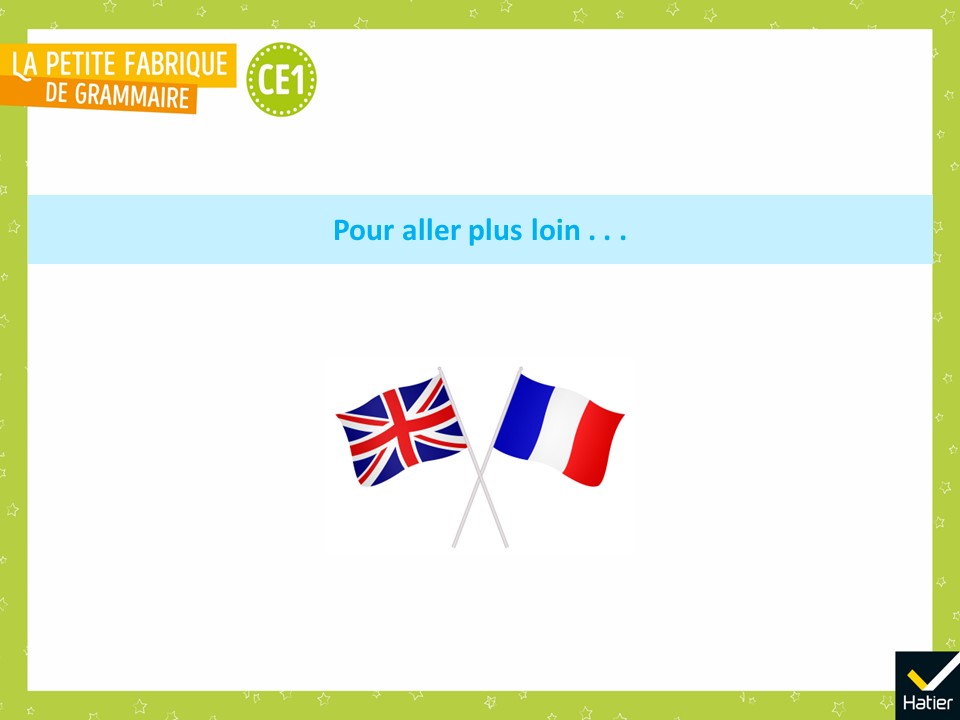 [Speaker Notes: Prolongement possible

 « Savez-vous qu’en anglais, les accents n’existent pas ? »
Et montrer un texte en anglais.

 « Et dans une langue que vous connaissez, les accents existent-ils ? Expliquez à la classe. »]
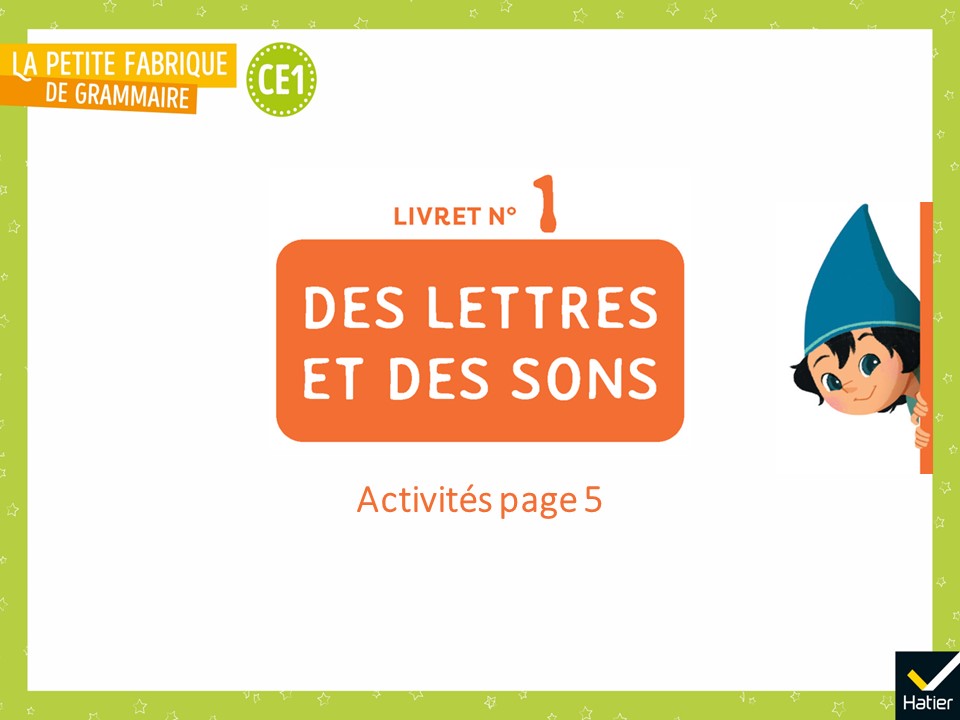 [Speaker Notes: Activités d’entrainement

Livret 1, page 5]
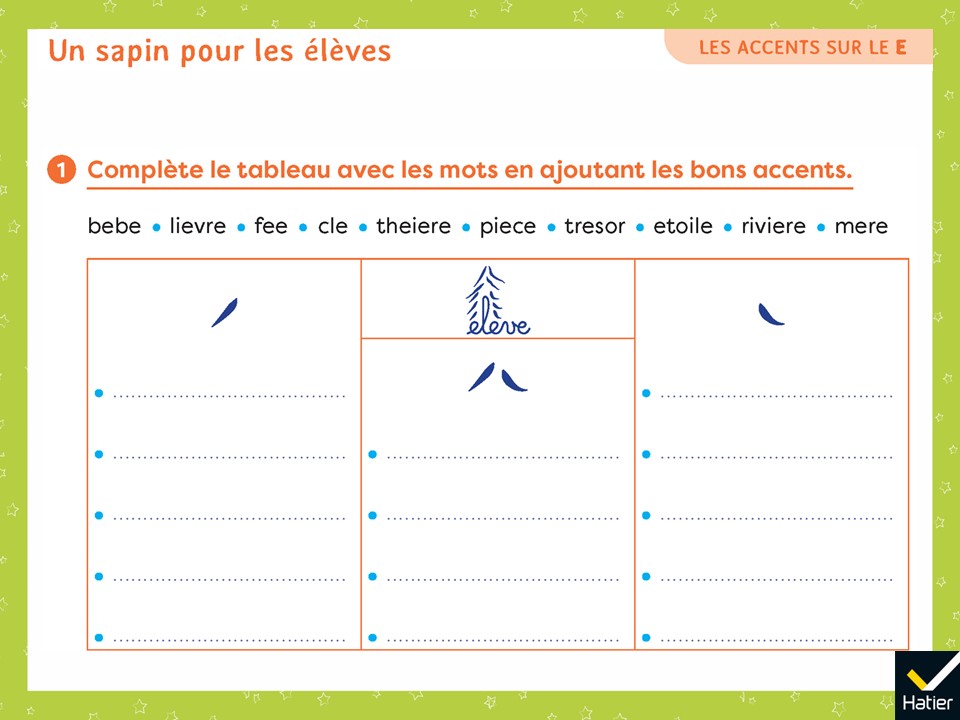 [Speaker Notes: Exercice 1

L’accent aigu : bébé – fée – clé – trésor – étoile 
L’accent aigu et l’accent grave : théière
L’accent grave : lièvre – pièce – rivière – mère

Pour les élèves fragiles, on peut commencer par lire la liste de mots.]
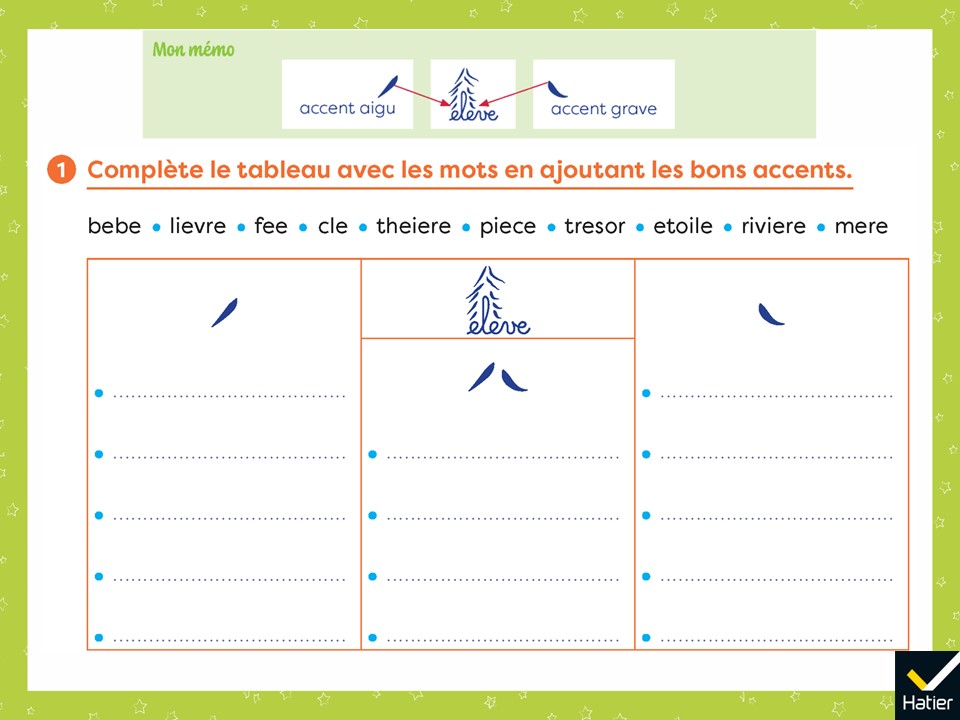 [Speaker Notes: (Affichage avec le mémo)
Exercice 1

L’accent aigu : bébé – fée – clé – trésor – étoile 
L’accent aigu et l’accent grave : théière
L’accent grave : lièvre – pièce – rivière – mère

Pour les élèves fragiles, on peut commencer par lire la liste de mots.]
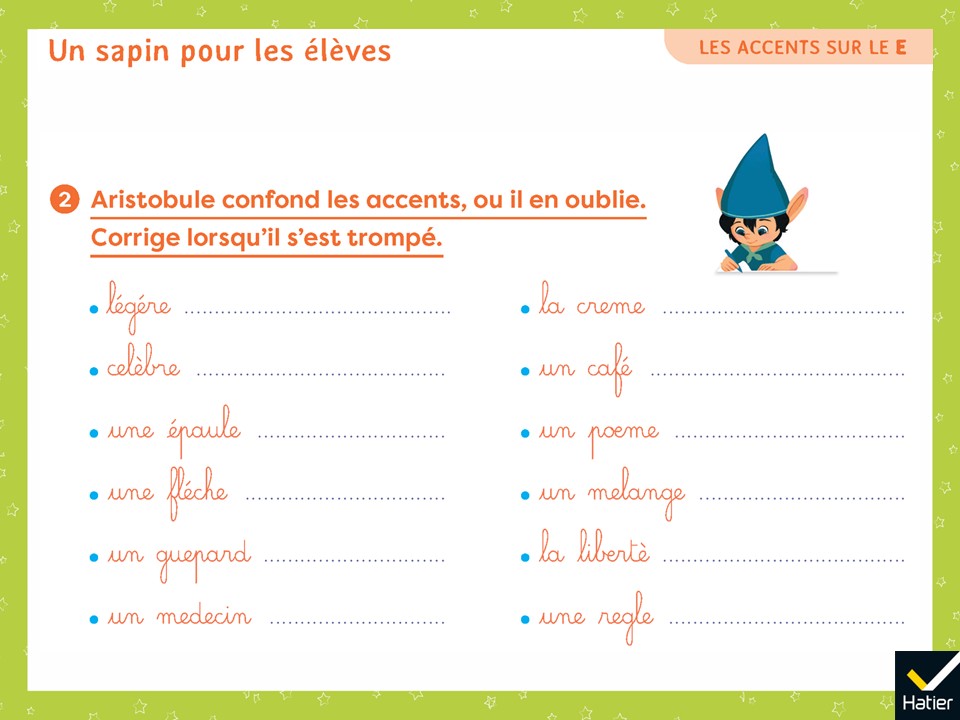 [Speaker Notes: Exercice 2

légère – célèbre – une épaule – une flèche – un guépard – un médecin – la crème – un café – un poème – un mélange – la liberté – une règle

Pour les élèves fragiles, on peut commencer par lire la liste de mots.]
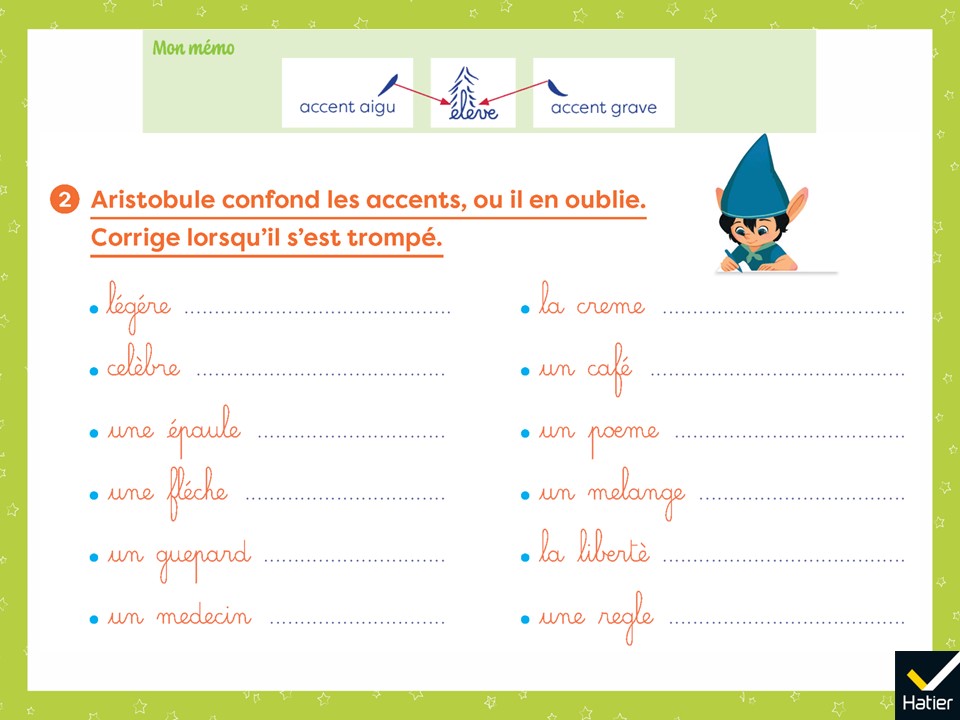 [Speaker Notes: (Affichage avec le mémo)
Exercice 2

légère – célèbre – une épaule – une flèche – un guépard – un médecin – la crème – un café – un poème – un mélange – la liberté – une règle

Pour les élèves fragiles, on peut commencer par lire la liste de mots.]
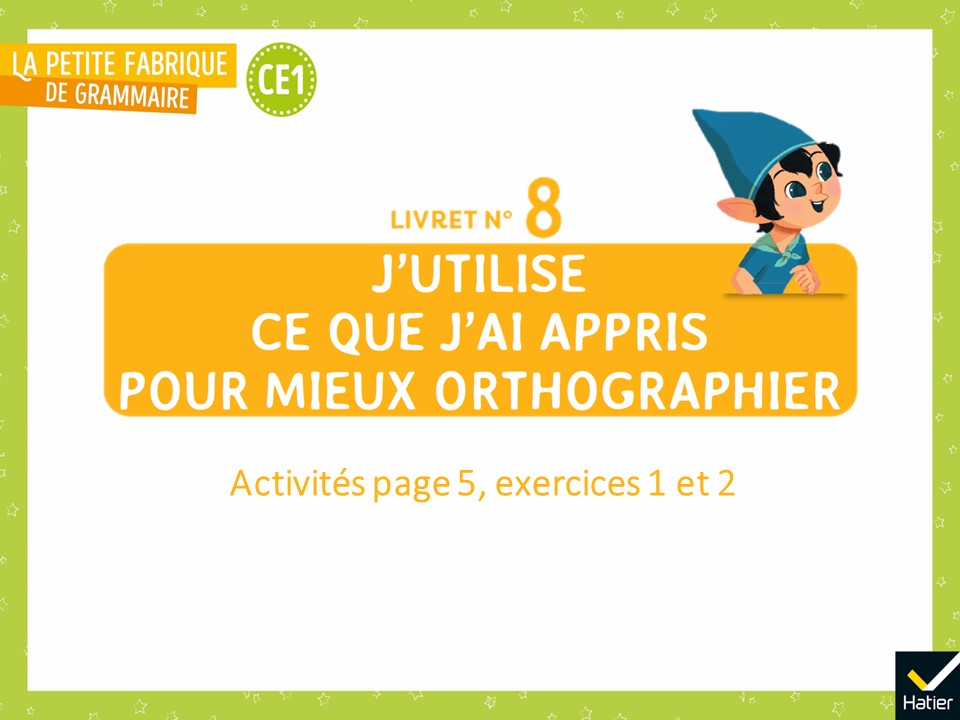 [Speaker Notes: Activités d’entrainement

Livret 8, page 5
Exercices 1 et 2

Connaissances rebrassées :
L’accord du verbe avec le sujet  •  Le sort de n devant b ou p  •  Le s entre voyelles]
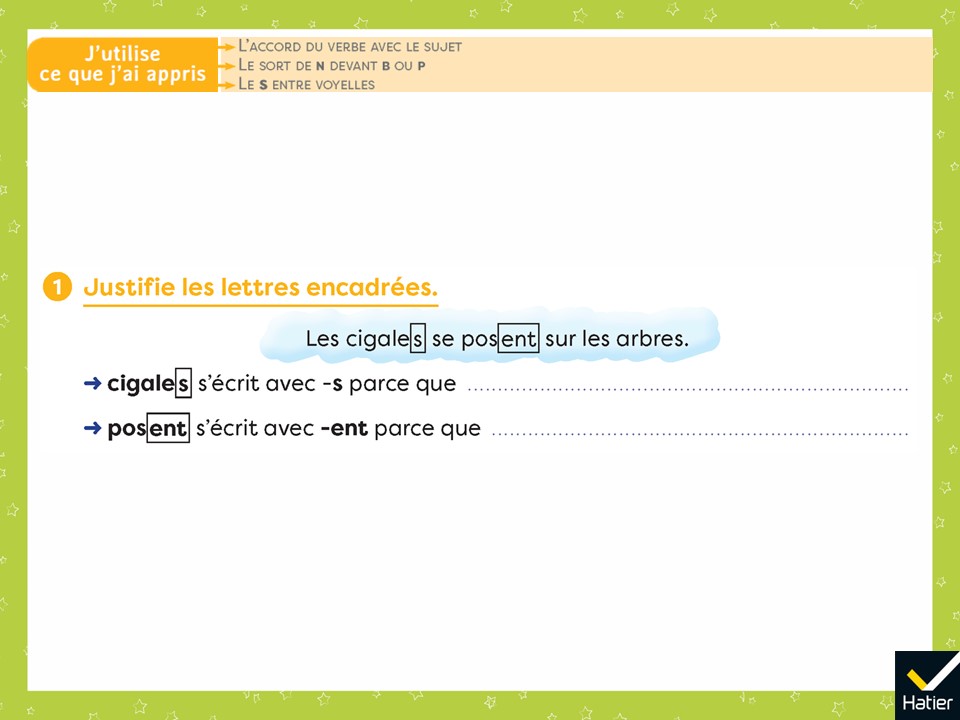 [Speaker Notes: Exercice 1

 cigales s’écrit avec -s parce que c’est un nom au pluriel.
 posent s’écrit avec -ent parce que le verbe s’accorde avec les cigales. 
 
posent est un verbe (premier mot de la brique du verbe, dit ce qui se passe) qui s’accorde avec son sujet les cigales. Les cigales désignent plusieurs choses, le verbe prend donc -ent.
Les élèves peuvent aussi remplacer les cigales par le pronom personnel elles et en déduire ainsi la marque de la personne -ent.]
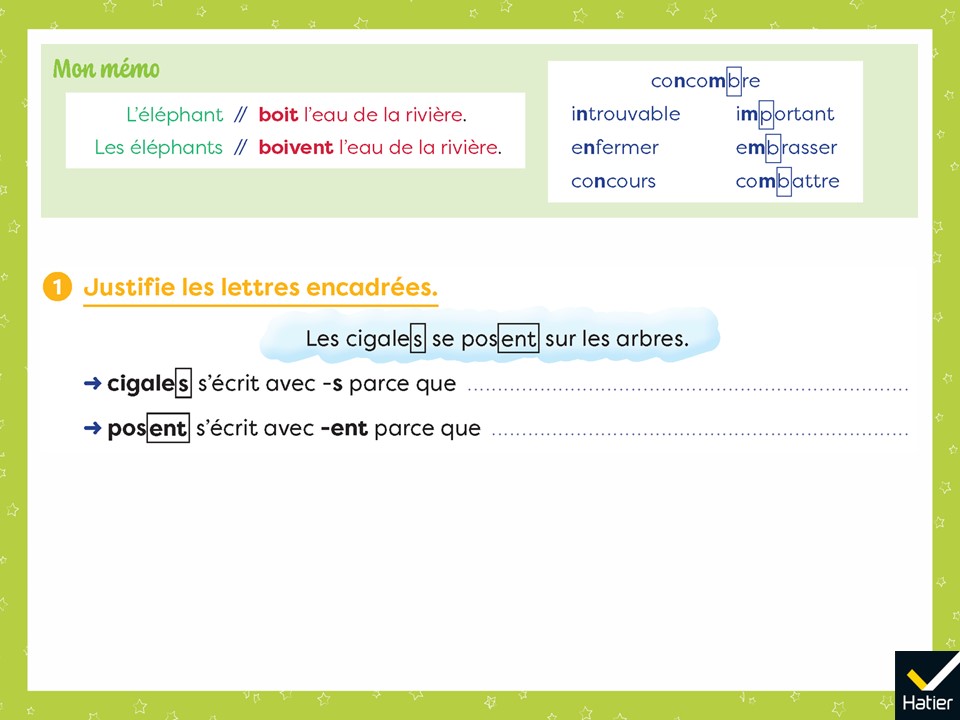 [Speaker Notes: (Affichage avec le mémo)
Exercice 1

 cigales s’écrit avec -s parce que c’est un nom au pluriel.
 posent s’écrit avec -ent parce que le verbe s’accorde avec les cigales. 
 
posent est un verbe (premier mot de la brique du verbe, dit ce qui se passe) qui s’accorde avec son sujet les cigales. Les cigales désignent plusieurs choses, le verbe prend donc -ent.
Les élèves peuvent aussi remplacer les cigales par le pronom personnel elles et en déduire ainsi la marque de la personne -ent.]
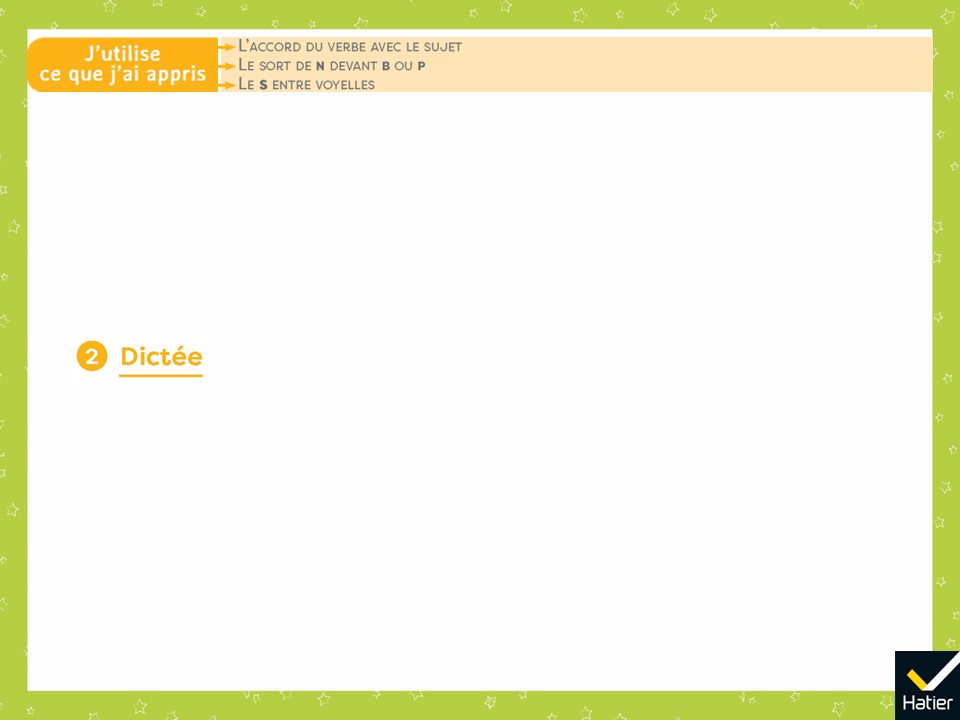 [Speaker Notes: Exercice 2
Dictée :
une bosse, la blouse, une chambre, ma tante, un individu, impossible

On peut préciser aux élèves que le son [ã] s’écrit avec un a.
Revenir systématiquement avec les élèves sur les difficultés et leur demander de justifier chaque graphie en regardant l’environnement consonantique ou vocalique.

Choisir une modalité de la dictée parmi celles proposées dans l’introduction du Guide.]
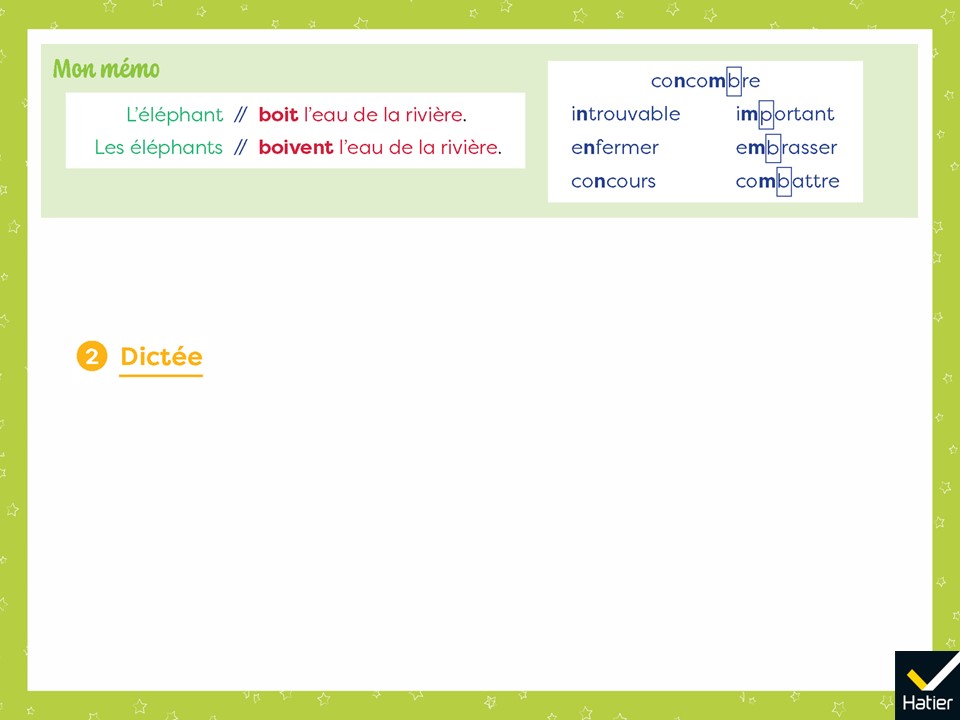 [Speaker Notes: (Affichage avec le mémo)
Exercice 2
Dictée :
une bosse, la blouse, une chambre, ma tante, un individu, impossible

On peut préciser aux élèves que le son [ã] s’écrit avec un a.
Revenir systématiquement avec les élèves sur les difficultés et leur demander de justifier chaque graphie en regardant l’environnement consonantique ou vocalique.

Choisir une modalité de la dictée parmi celles proposées dans l’introduction du Guide.]